Laureaci
Konkursów 
plastycznego i fotograficznego
OBRADY JURY
I MIEJSCE  
 Zuzanna Włodarczyk - SP Domaszno
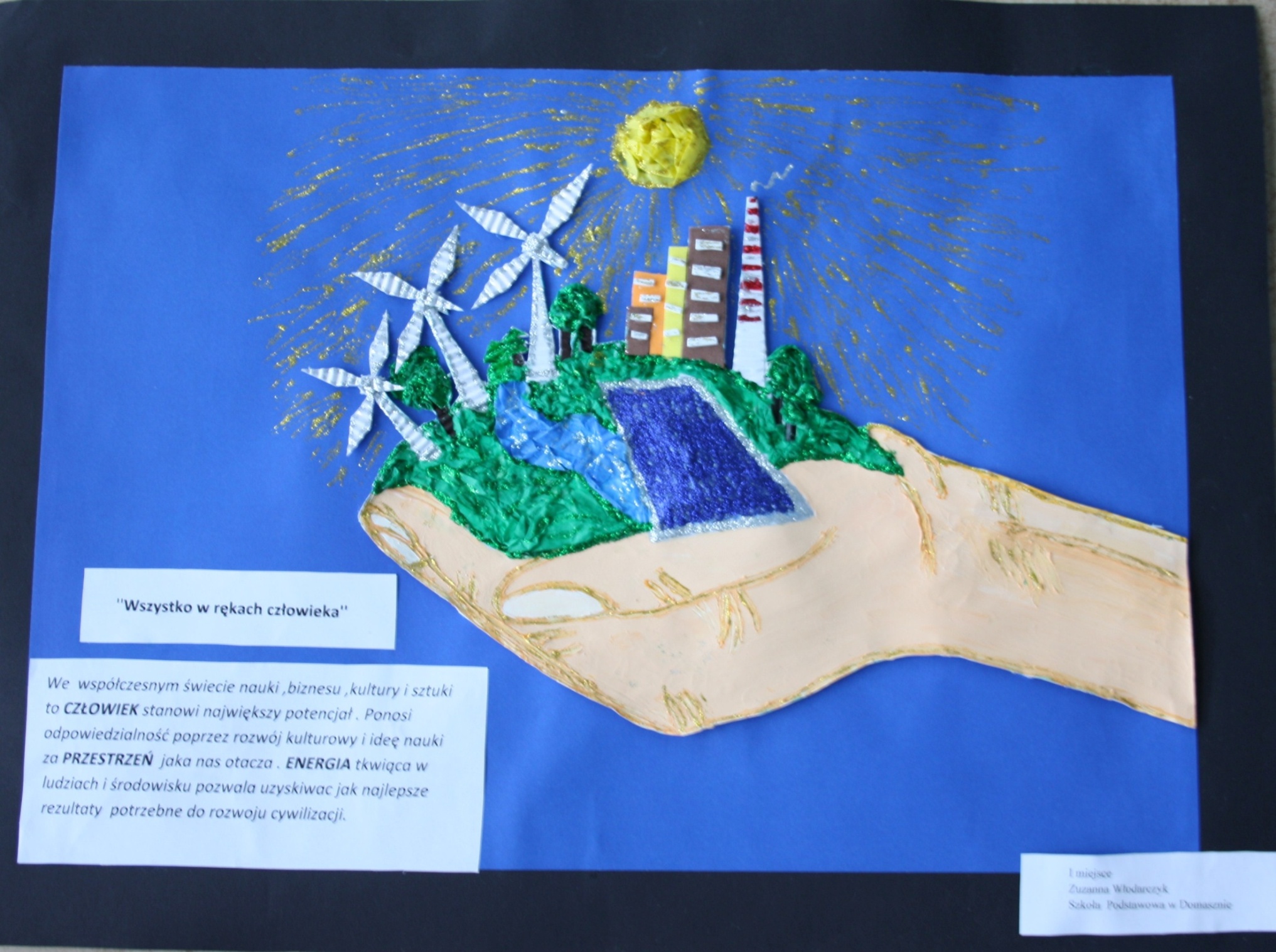 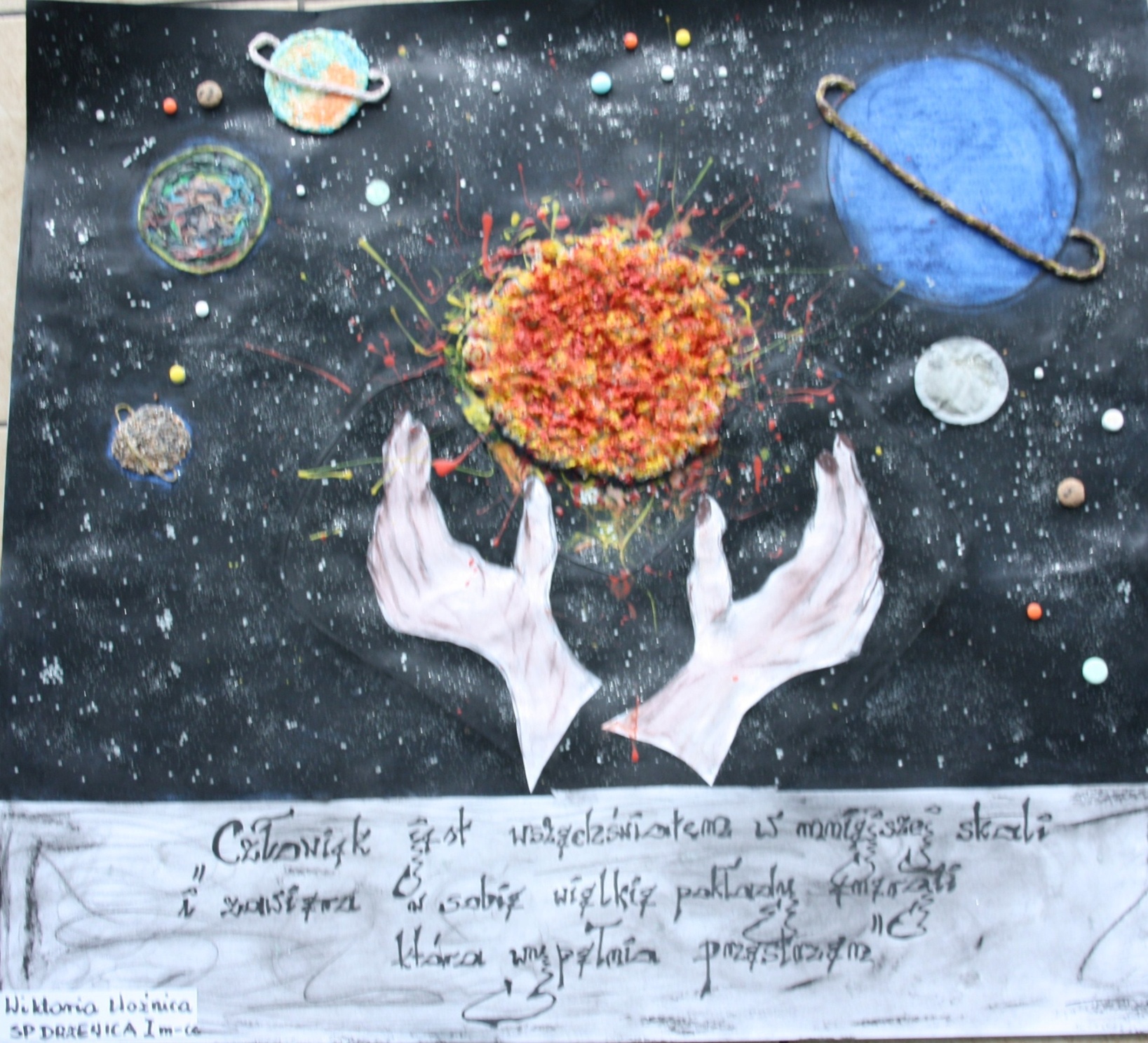 II MIEJSCE
Wiktoria Woźnica – SP Drzewica
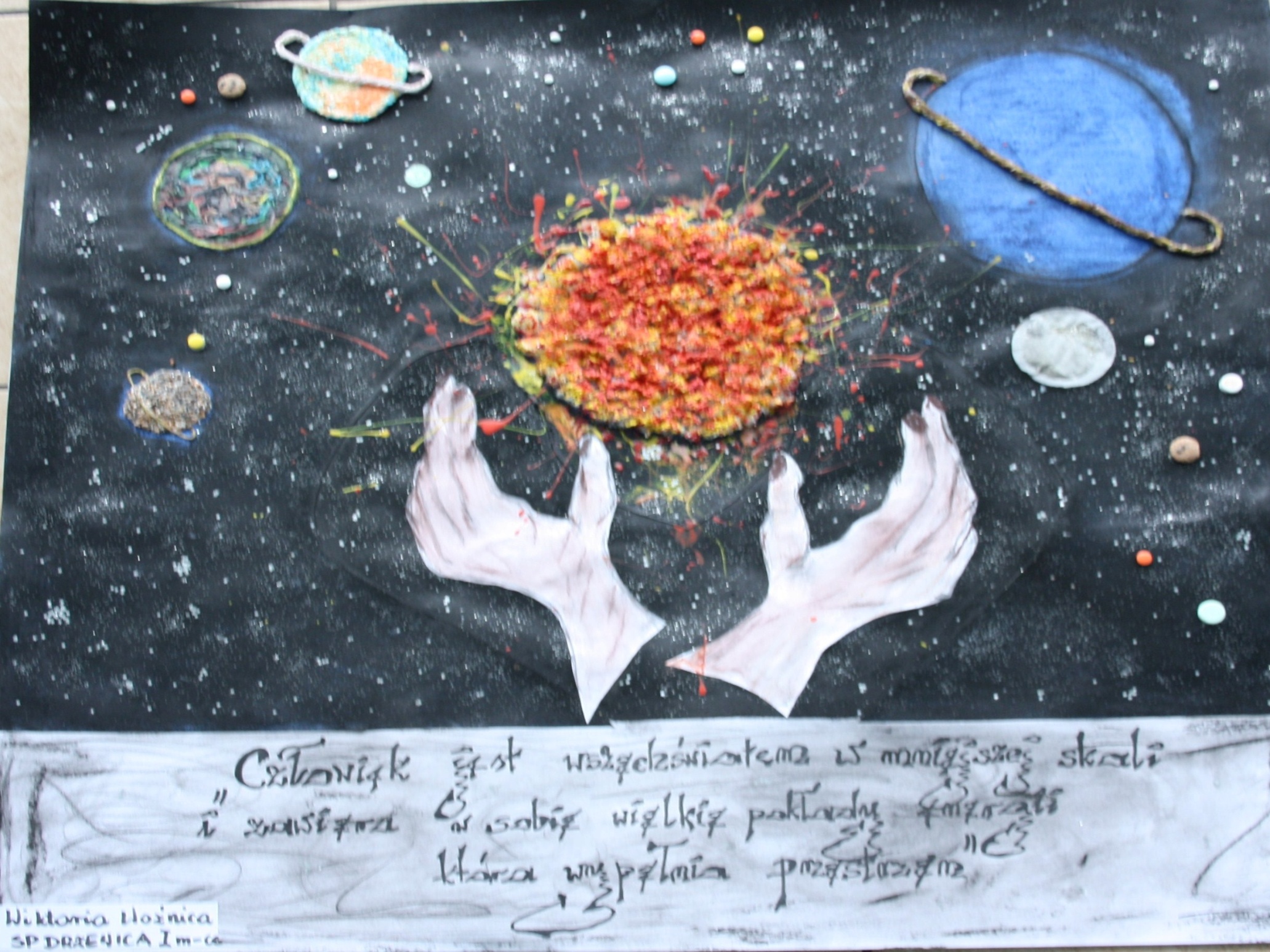 III MIEJSCE
Weronika Kwiecień – SP Brzustowiec
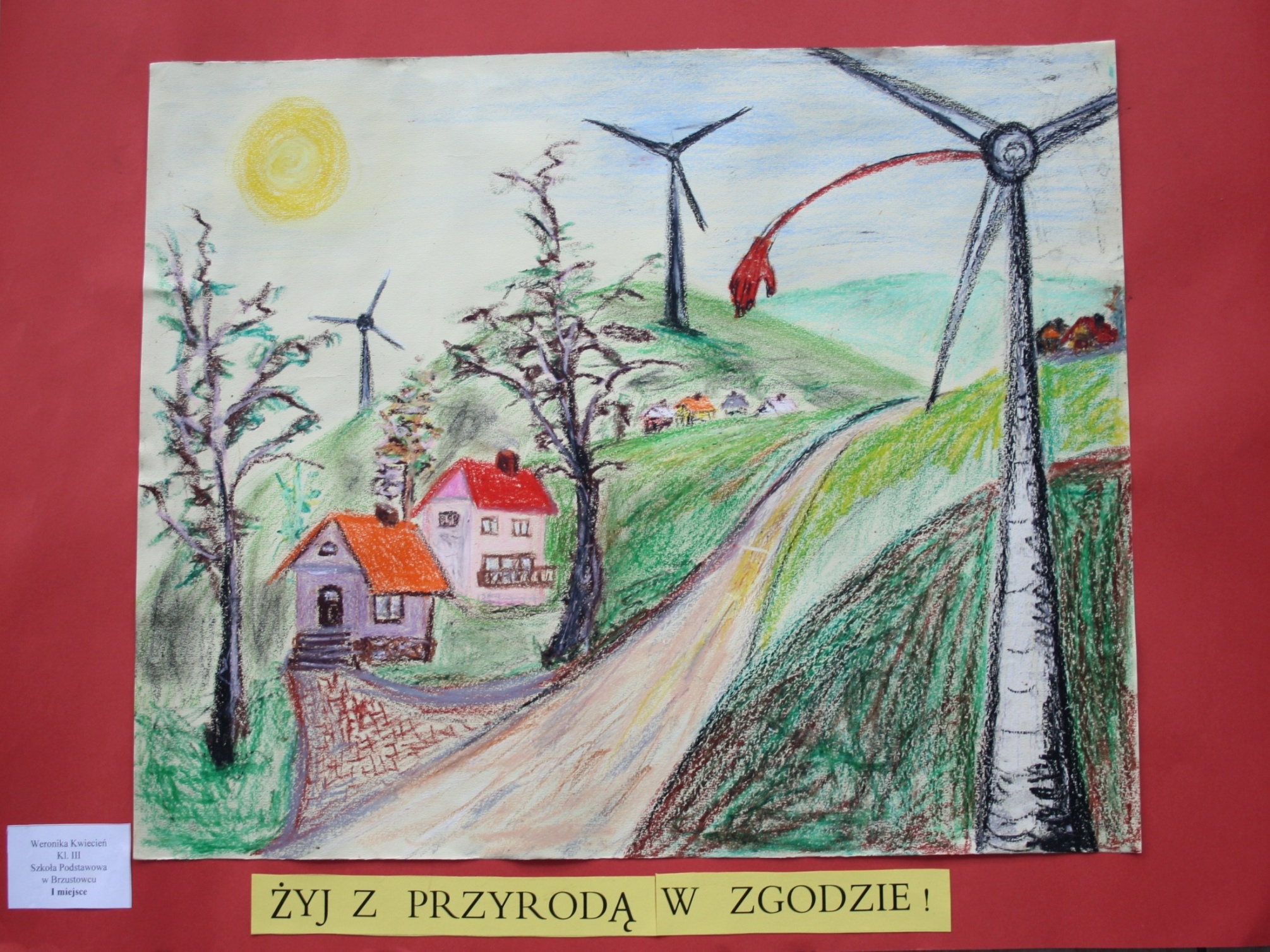 III MIEJSCE
Martyna Rogulska – Przedszkole Samorządowe Drzewica
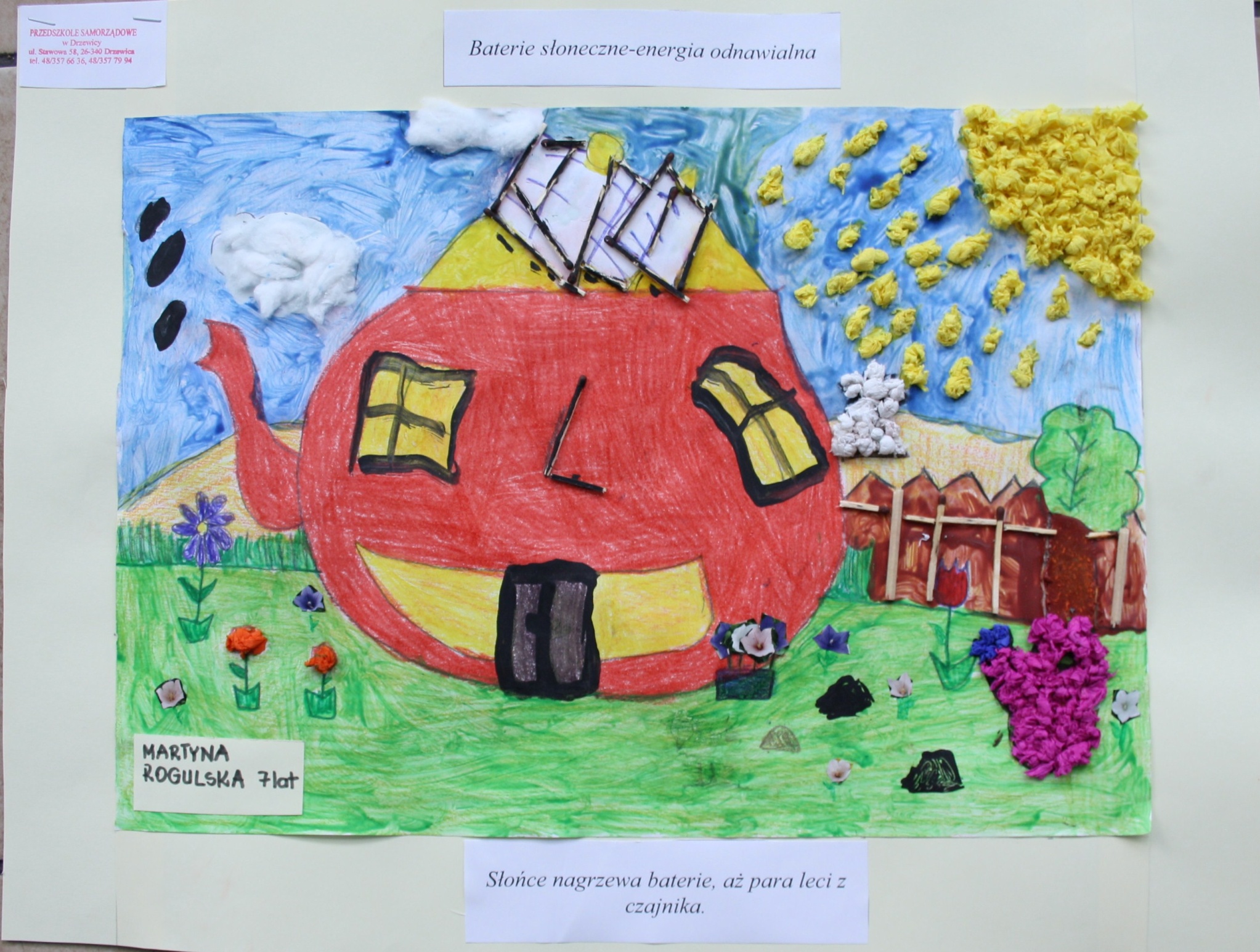 I MIEJSCE
Julia Składowska – SP Idzikowice
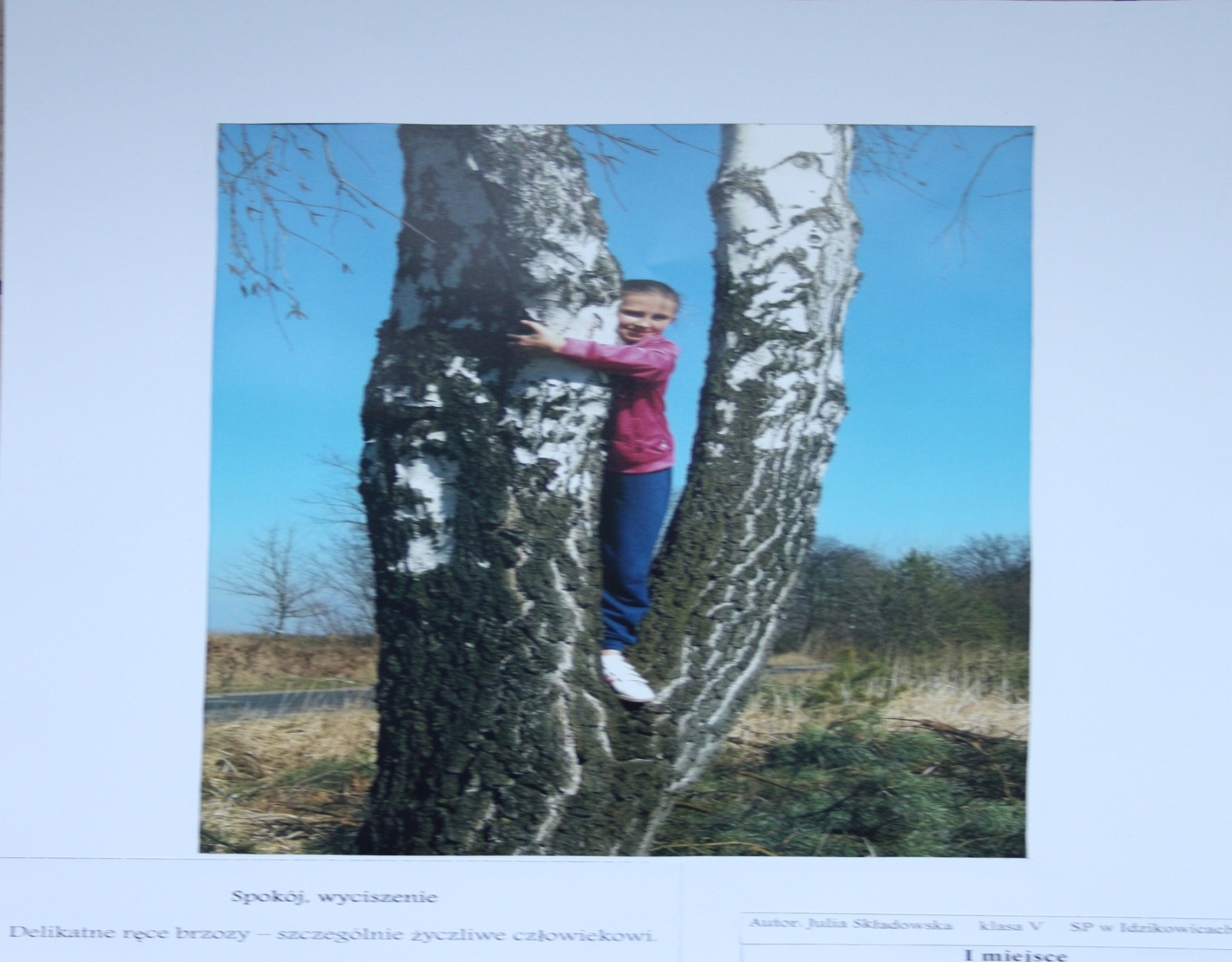 II MIEJSCE
Kamil Kądziela – ZSPg w Drzewicy
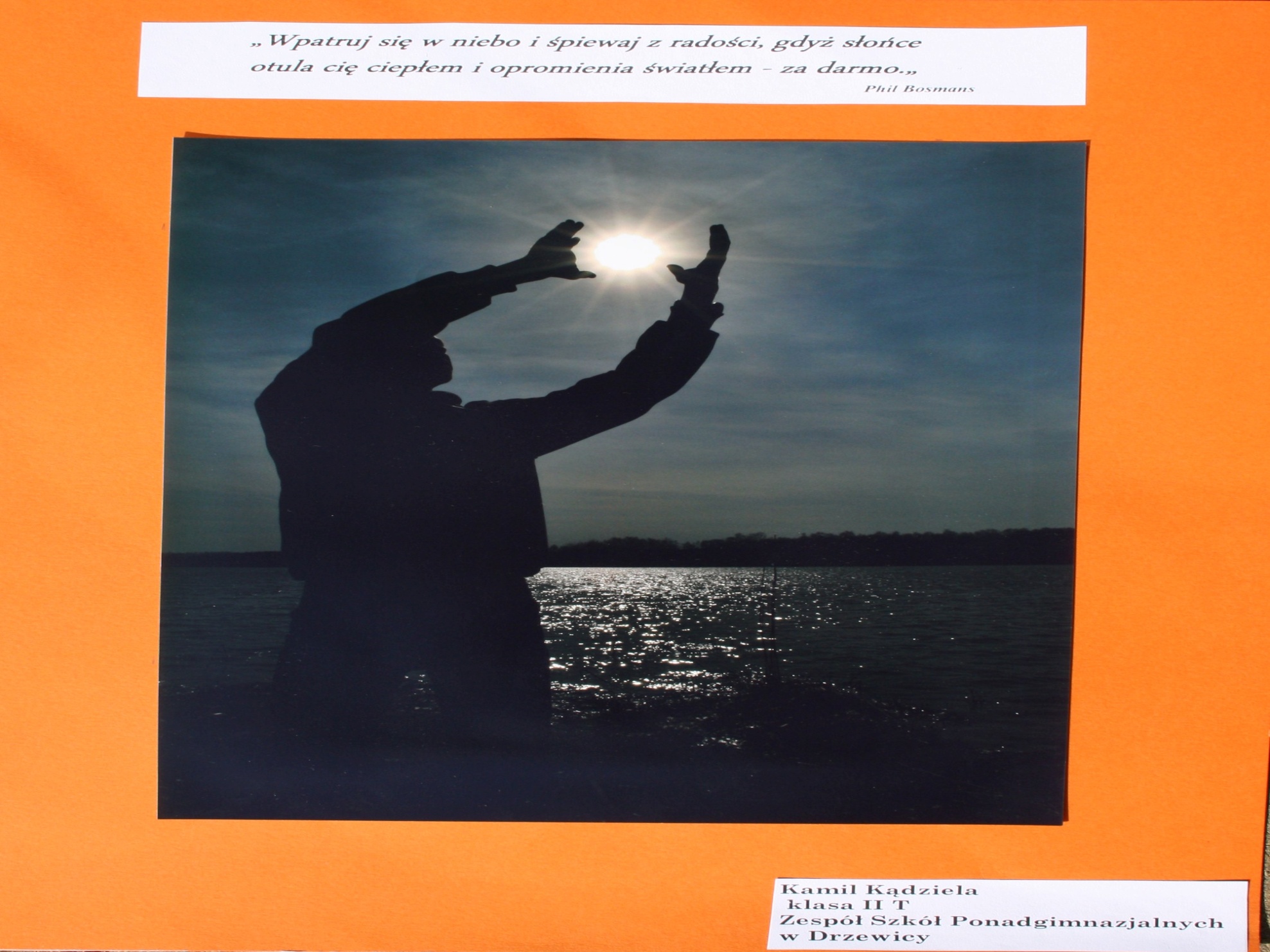 IIIMIEJSCE
Maciej Kwaśniewski – SP Drzewica
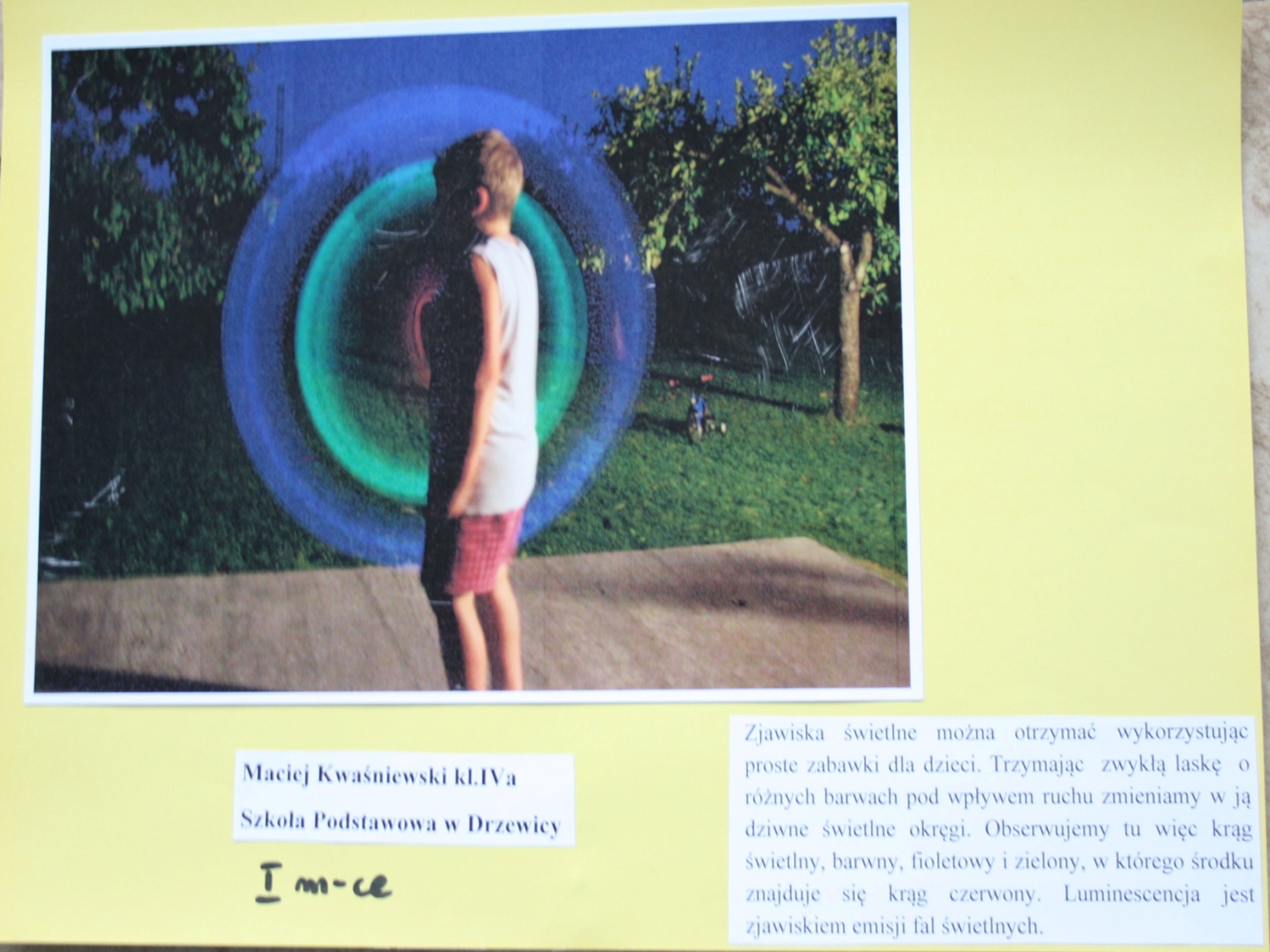